Montessori Ivy League Teacher Training ProgramMonth of October
By 
Montessori Ivy League Management
Goals for our Children
Independent Critical Thinking Kids

1.	Ability to communicate
a.	Various cries
b.	Body language and cues
c.	Signing
d.	Talking
e.	Questions
f.	Explains
g.	Expresses needs
h.	Solves simple interpersonal problems
2.	Imitation
Artist of the Month
Artist: Constable
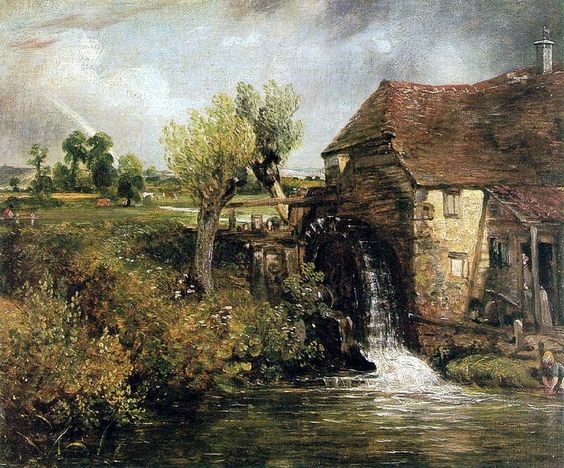 Practical Life
Lids and containers, Tongs, Rolling a mat, Blowing nose, Snapping, Mopping the floor, Spreading cream cheese, Sorting by colors, Grasping large/small, Puzzles, Scooping, Stringing
Videos:  

Click here for Unrolling a mat

Click here for Rolling a mat

Click here for Snapping

Click here for Spreading cream cheese

Click here for Scooping
Click here for Tongs
Click here for Stringing

Click here for Mopping the floor

Click here for Sorting by colors

Click here for Scooping
Click here for Lids and containers
Sensorial Curriculum:
Brown stairs
Click here for Brown Stairs video
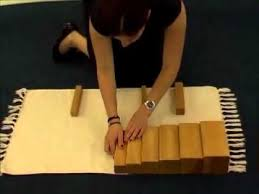 Math Curriculum
Concept of the numbers: 6,7,8,9,0,10

Click here for Math (Odd & Even)

Click here for Math three period lessons

Click here for Simple addition
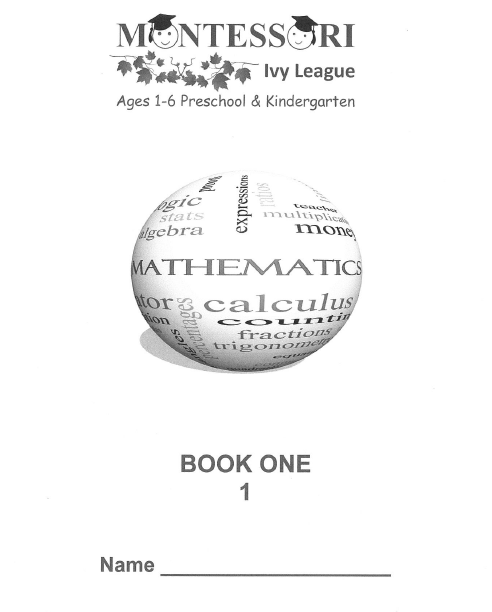 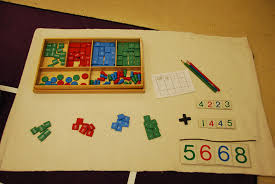 Language Curriculum
Click on the link below for videos:
Concept Development, 3 period lesson
Words Around The Classroom 
Object to picture
Matching words with Pictures
 Matching picture with picture
Sound Lesson
 Pink Series
Sounds Bingo
Matching Sand Paper Letters with objects
Blue Series:  Initial  blends
Green series
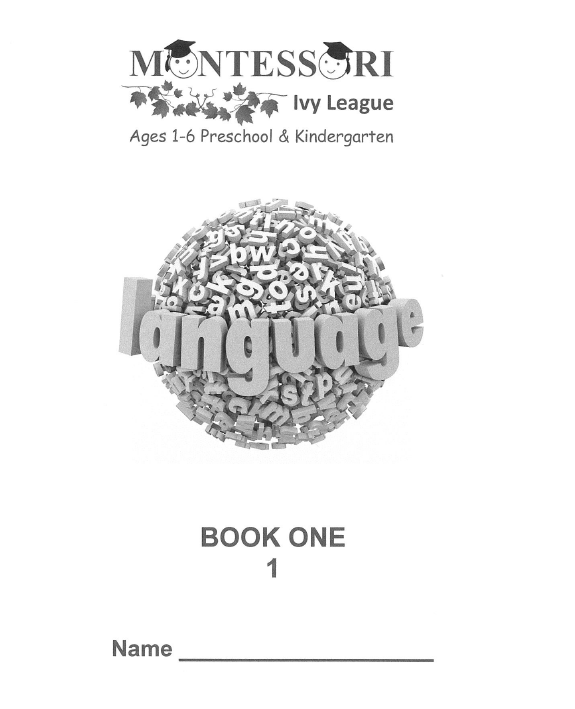 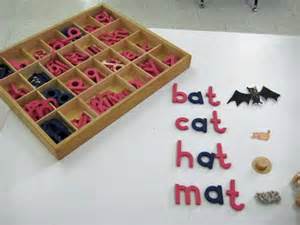 All Sciences:  Biology, Botany & Zoology
Videos

Sinking and floating



Watering seeds
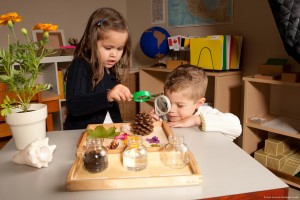 Geography
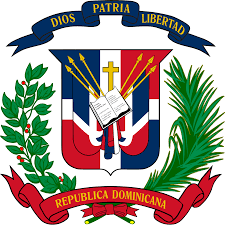 Solar System study     
Science Lesson - Solar System

Montessori Birthday Ceremony 

Continent Map

The Continent Song
Flags : 
Dominican Republic,

Mexico

Australia  

Canada
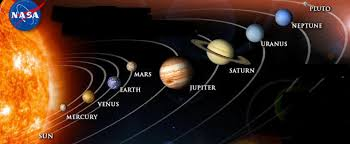 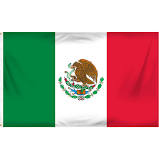 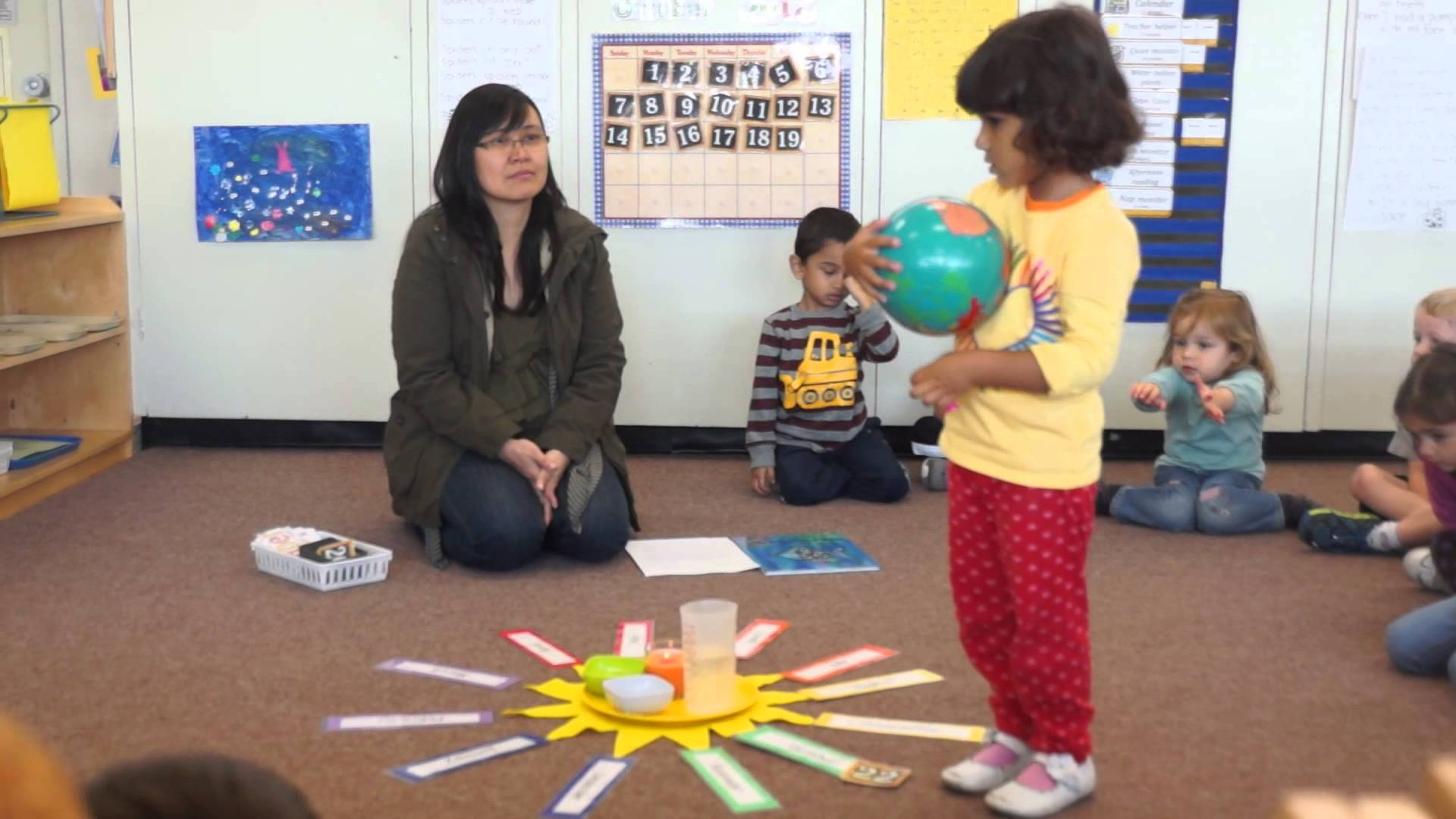 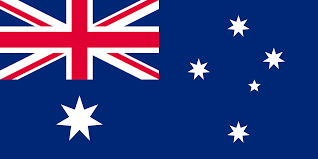 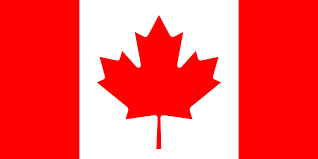 Peace Curriculum:
In the Montessori Classroom (Pag # 14), 
General Courtesy (Pag # 15)


Grace and Courtesy :

Taking turns
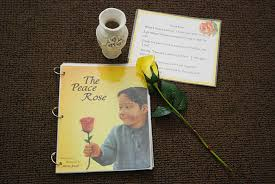 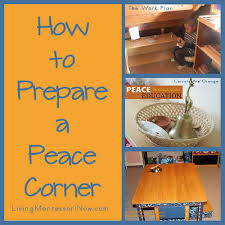 History:   Christopher Columbus
Art
OCTOBER
Seasons Tree
Paul Klee's Art work
Paper Plate Continents
 
Seasons Tree
 
Paul Klee's Art work
 
Paper Plate Continents
Seasons Tree
Paul Klee's Art work
Paper Plate Continents
Continents
Music and Movement
Rhythm Sticks
https://www.youtube.com/watch?v=nLfEW3SwpdI
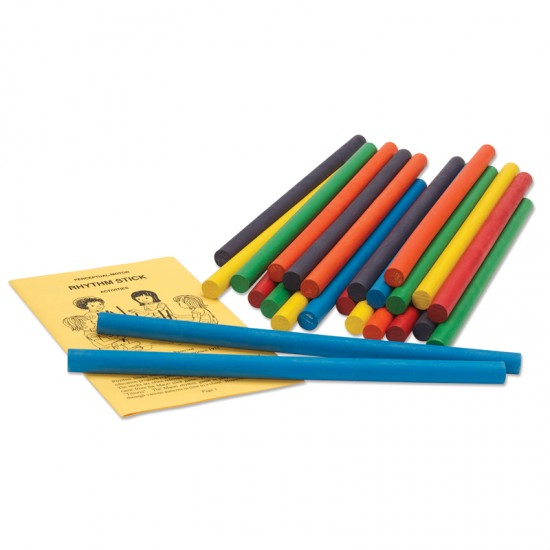 Metal Insets
Metal Insets:   https://www.youtube.com/watch?v=_sQWUO2jT2o
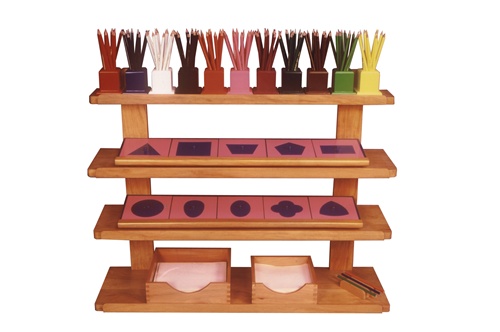 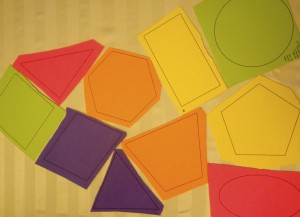 Geometry Curriculum
Montessori Geometric Solids:  
https://www.youtube.com/watch?v=wBXVeLNc2dc
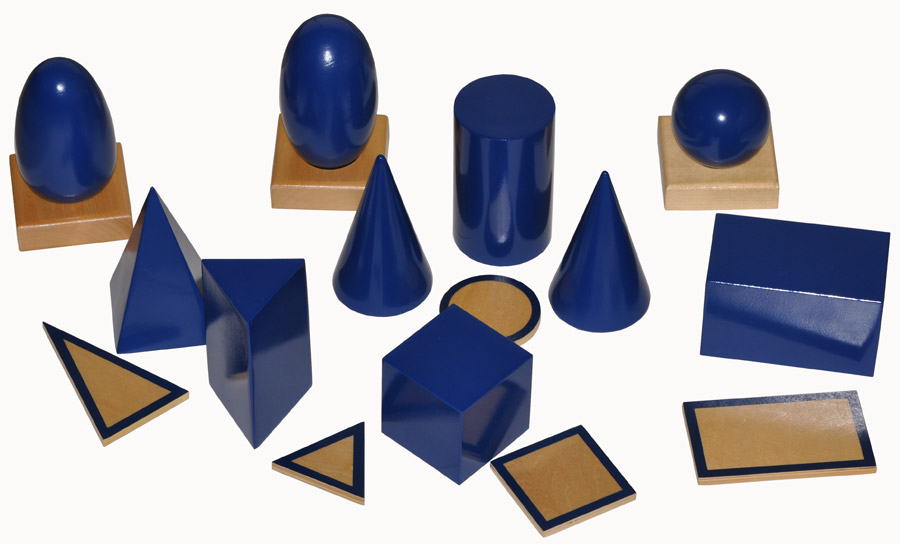 Colors
Orange

https://www.youtube.com/watch?v=eNDCAtm06JU
Color Box # 2
Color Box 2
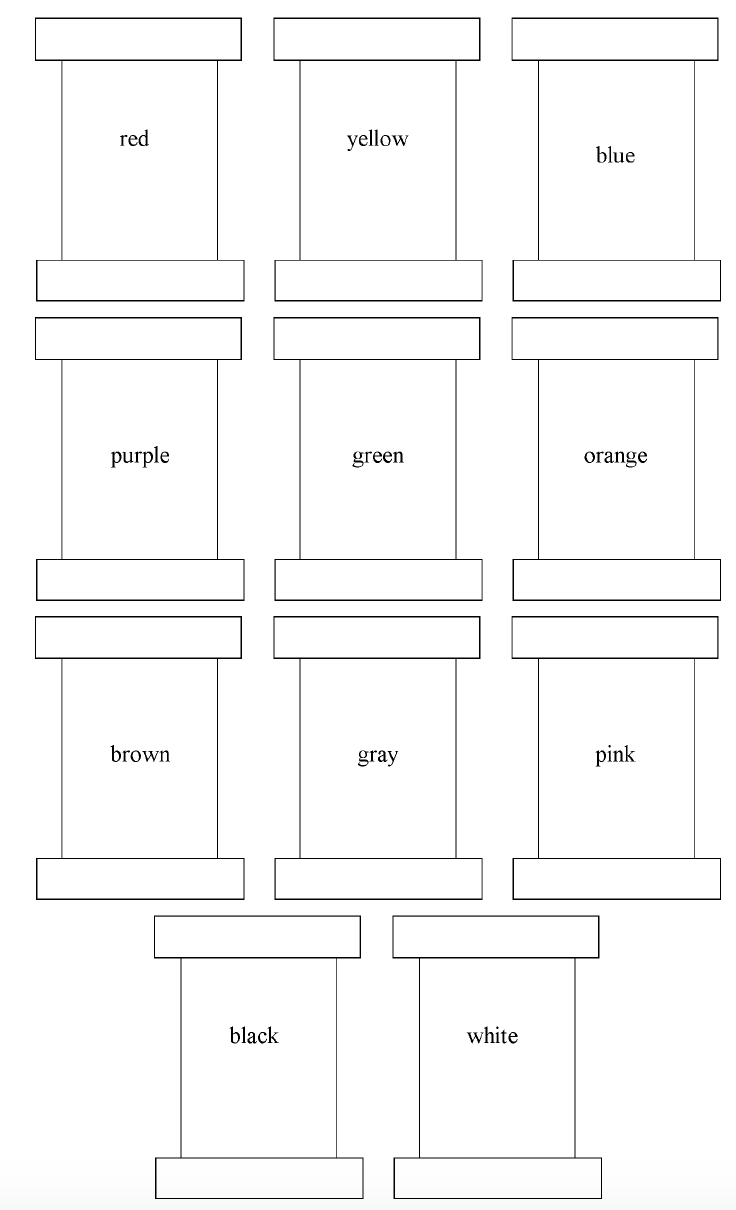 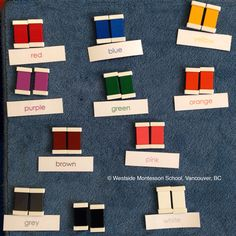 Spanish curriculum
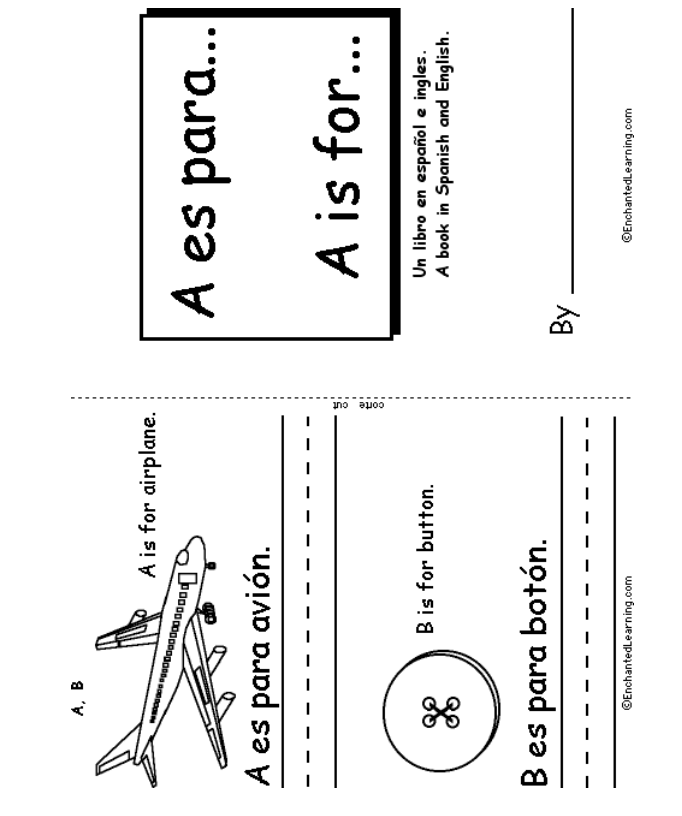 A-z (small workbook in English and Spanish)
Montessori Routine
Day and night, 
Seasons, 
Days of the week, 
Months of the year,
Weather,
Recording the weather, 
Holidays
Montessori Principles for the Montessori School Leader
Q & A
Any questions ?